令和3年度
「専修学校による地域産業中核的人材養成事業」
Society5.0等対応カリキュラムの開発・実証
AI等の活用によるSociety5.0における
スマートリビング実現を主導する住環境設計分野の
人材育成プログラムの開発と実証
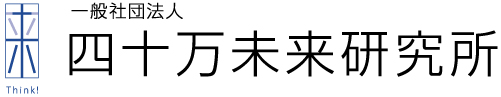 ①事業の概要、背景、目的
(1)事業の背景
●スマートシティプロジェクトの進展
●我が国における「スーパーシティ」構想
●設計業務におけるICTやAIの活用
●スーパーシティの中のスマートリビングを実現する
　人材の必要性
(2)事業の目的
建築関連の専門学校卒業生や若手の建築関連人材を対象に、スマートシティの中のスマートリビングを実現する住環境設計を主導できる人材の育成を目的とする教育プログラムの開発と実証
(3)教育プログラムの概要
　対象者：建築関連の専門学校卒業生や
　　　　　若手の設計・デザイン関連人材等
　内容：スーパーシティの中のスマートリビングを実現するために
　　　　必要となる専門知識とスキルを学習する科目群で構成。
　　　　ICT・IoT・AIの基礎や、これらのスマートリビングへの活用、
　　　　建設設計業務への活用、日本的な住環境の特徴等を含む、
　　　　1年間、900時間のカリキュラム。
②今年度に実施した取り組み
教育プログラムの開発
　①カリキュラム確定版の策定
　②シラバス確定版の策定
　③教材開発（講義用教材・ケーススタディ教材・PBL教材）
　今年度は、「日本の文化・風土と住環境設計」「スーパーシティ・スマートリビング ケーススタディ」「ICT・AI活用ケーススタディ」「ICT・AI活用PBL」の教材を開発。
　④ｅラーニング教材開発
　③で開発した講義用教材について、講義映像を開発してeラーニング化。
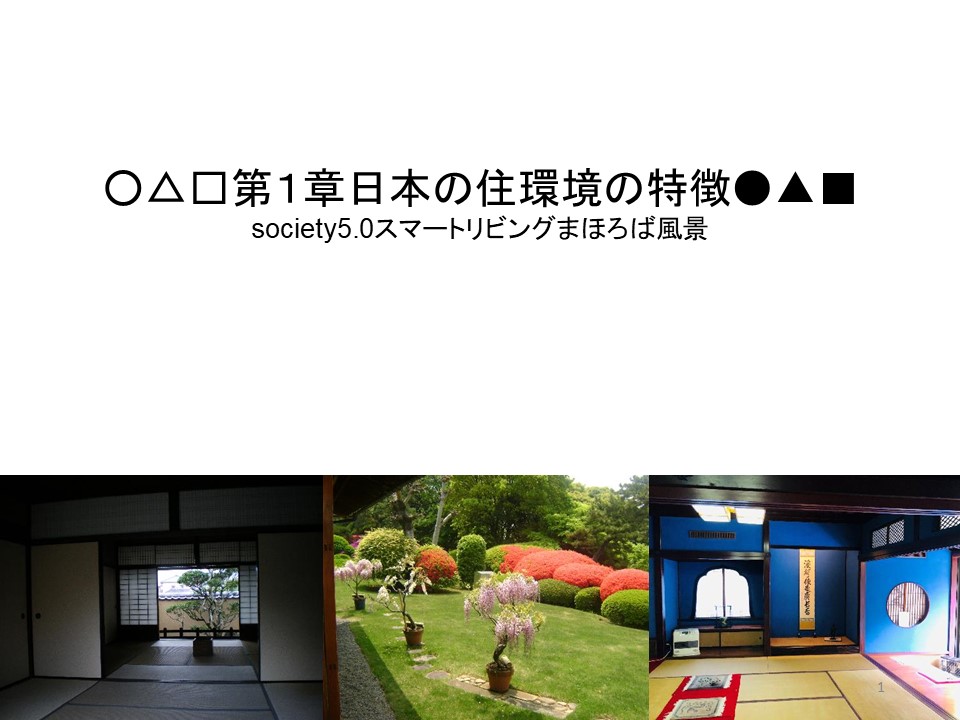 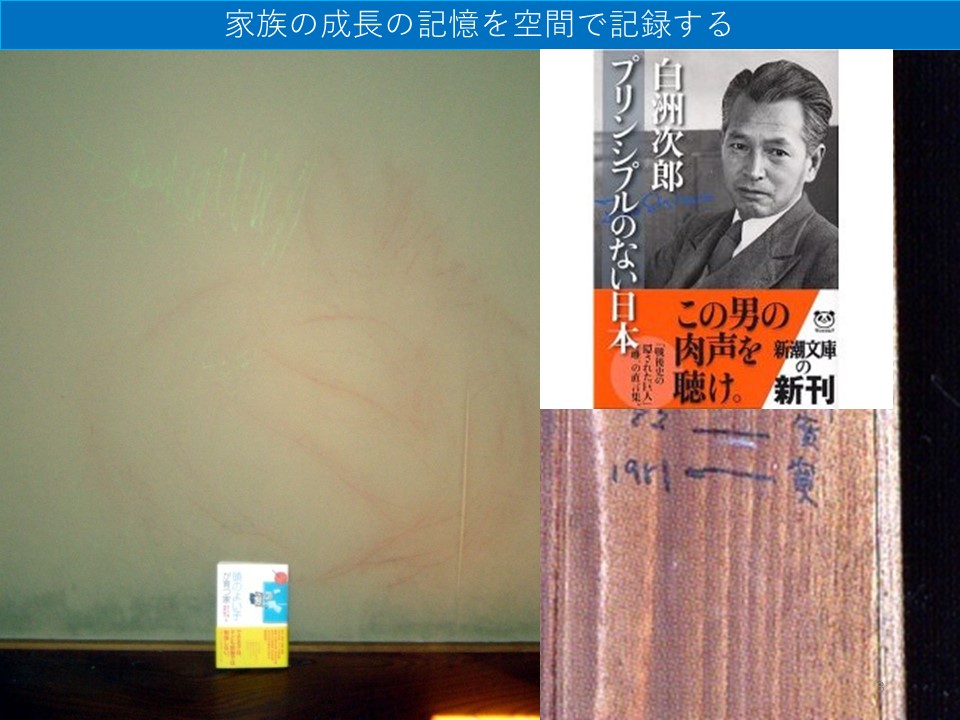 ②今年度に実施した取り組み（続き）
実証講座の実施
　「ICT・AI活用PBL」の科目から一部を抽出して実証講座の中核とし、それを実施するために必要な知識等を学習する講義や演習を選定して、一つのまとまりのある講座を構成した。集合学習形式及びオンライン形式によって実施した。アンケート結果や講師の講評等により、教育プログラムの教育効果が確かめられた。
　①実施日
　令和4年2月21日
　②実施時間
　3時間
　③受講者
　地場工務店の住宅設計技術者、工務店経営者等　9名
③事業終了後（2022年度以降）の取り組み
短期的(1～2年)活用方法
中期的な活用方法
①連携機関へのノウハウ移転と広域実施
②連携ネットワーク体制の整備と情報交流
③連携機関以外への事業成果の公開
本研究所と連携ネットワークが中心となって、連携機関以外の専門学校へ教育プログラムに係る実施ノウハウを移転する活動を展開。